European insurers' preparedness for Solvency II
Janine Hawes, Director
6 November 2013
14 months to go
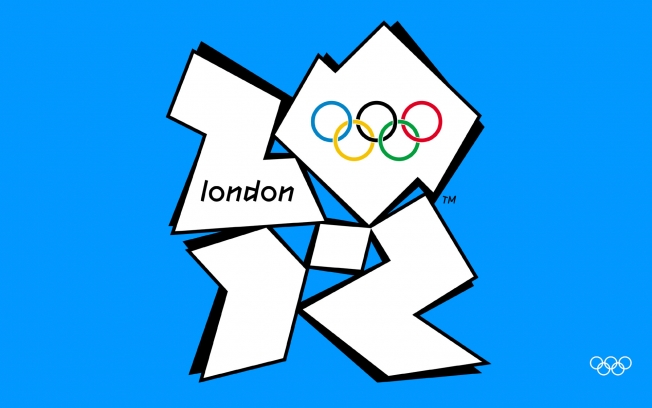 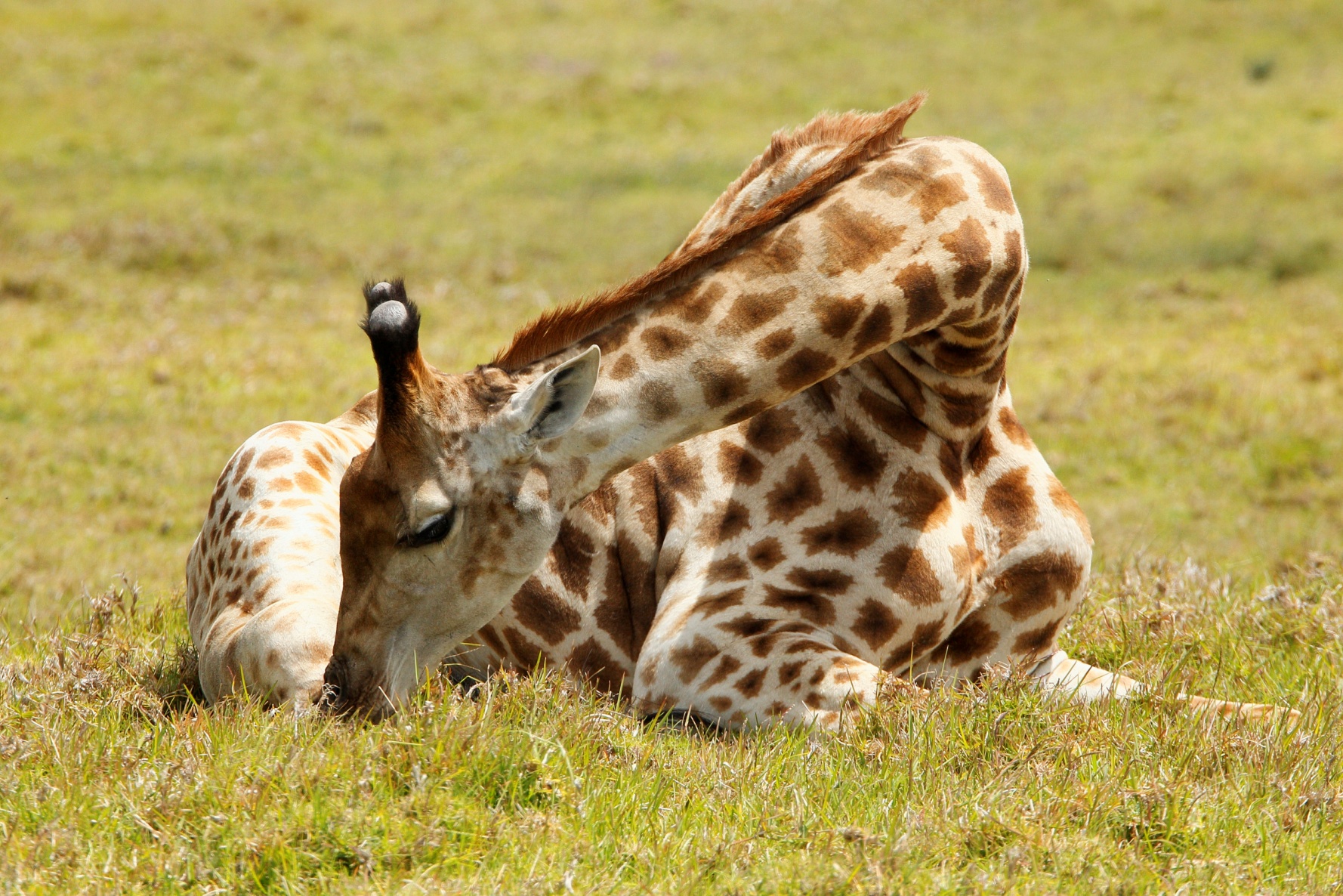 Solvency II update
1
Background
2
Current status
3
Industry progress
4
Focus going forward
Background: Different negotiating positions
5,300 European insurance companies
UK: 
24% of insurers
Matching adjustment
Highest proportion of internal model firms
Germany: 
11% of insurers
Interest rate extrapolation
France: 
8% of insurers
Equity dampener
Hungary: 
c 0.5% of insurers
(27 insurance companies and 15 insurance branches)
Background: Early effort
Supervisory review – focus on IMAP
System of Governance - varied
Pillar 2
Pillar 3
Pillar 1
Valuation
SCR approach

QIS exercises
Some revisions to responsibilities 

Early ORSA dry-runs
Largely ignored
Groups – little attention
Systems and Data – pillar 1 focus
Solvency II update
1
Background
2
Current status
3
Industry progress
4
Focus going forward
Current status: Preparatory requirements are main area of focus
93% compliance by national competent authorities (NCA)
Over 90% of guidelines in each paper
Significant challenges for firms:
Supervisory expectations, including proportionality
Different levels of industry communication by NCA
Data, systems and resources
Reporting timeline
Forward looking assessment of own risk
(25 GL)
Reporting 
(39 GL)
Governance
 (52 GL)
Internal model pre-application
(79 GL)
Solvency II Effective date
EIOPA  Preparatory Guidelines
Temporary equivalence (TE)
Transitional measures
Equivalence
[Speaker Notes: Hungary has issued guidance on governance and FLAOR]
Current status: Not all requirements are known
LEVEL 4
Enforcement
EIOPA guidelines
LEVEL 3
1st wave CPs: June (final Feb)
2nd wave CPs: December (final July)
GUIDELINES
Implementing Technical Standards
LEVEL 2.5:
1st wave CPs: April (final Jan/Feb)
2nd wave CPs: December (final Sept/Oct)
BINDING TECHNICAL STANDARDS
Delegated acts
LEVEL 2:
Draft 10 October 2014 (final Jan/Apr)
NON-LEGISLATIVE ACTS
Solvency II, including Omnibus 2 amendments
LEVEL 1
Consolidated text available 
http://eur-lex.europa.eu/legal-content/EN/TXT/?uri=CELEX:02009L0138-20140523
LEGISLATIVE ACTS
Solvency II update
1
Background
2
Current status
3
Industry progress
4
Focus going forward
Industry progress: Common client concerns
Data completeness/ accuracy
Reporting process and timelines
Resources
Groups approach
Regulatory uncertainty
Transition to business as usual
QRT development
SCR - approvals and standard formula
Documentation – getting the balance right
Industry progress: Key issues
KPMG internal survey: August 2014
Largest firms are most advanced within each country
Smaller firms relying on untested proportionality assumptions
Pillar 3 focus predominantly on preparatory phase templates
Industry progress: ORSA/FLAOR
ORSA/FLAOR reports
Succinct executive summary
Own view of capital clearly stated
Clear articulation of link between strategy, capital and risk 
Align with business plan, with realistic assumptions
Explain choice of stress-tests, scenario analyses and reverse stress-tests
Ensure all required elements are covered
Where relevant, explain interaction of solo and group ORSA
Other key considerations
Governing body clearly understand all key assumptions and impact of model limitations
Two week filing deadline
Determine monitoring frequency 
Develop approach to performing an ad hoc ORSA
[Speaker Notes: Ireland adopting an on-line filing tool for smaller entities]
Industry progress: Pillar 3 timeline
Many concerns around resources and timeline
22 weeks
8 weeks
Annual Solo QRT/Narrative 01/07
Solo QRT:25/11
Group QRT: 06/01
28 weeks
14 weeks
Annual Group QRT/Narrative 15/07
Forward Looking Assessment of Own Risks – to be submitted during 2015
Solo Transitional QRT: 09/04
14 weeks
Group Transitional QRT: 20/05
20 weeks
Solo QRT: 26/05
Solo QRT: 25/08
Solo QRT: 25/11
8 weeks
8 weeks
8 weeks
Group QRT:
07/07
Group QRT:
05/10
Group QRT: 06/01
14 weeks
14 weeks
14 weeks
Other reporting
Solo reporting
Solo reporting
ORSA to be submitted within 2 weeks of Board approval
Interim Measures
Solvency II
Transitional reporting
Group reporting
Group reporting
Pillar 3: Key challenges
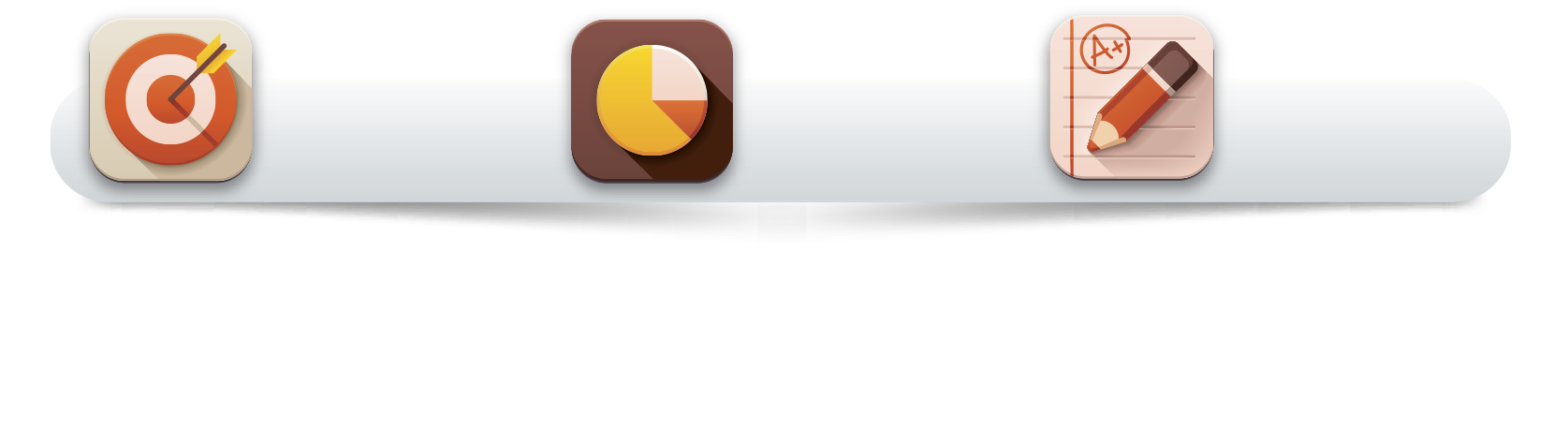 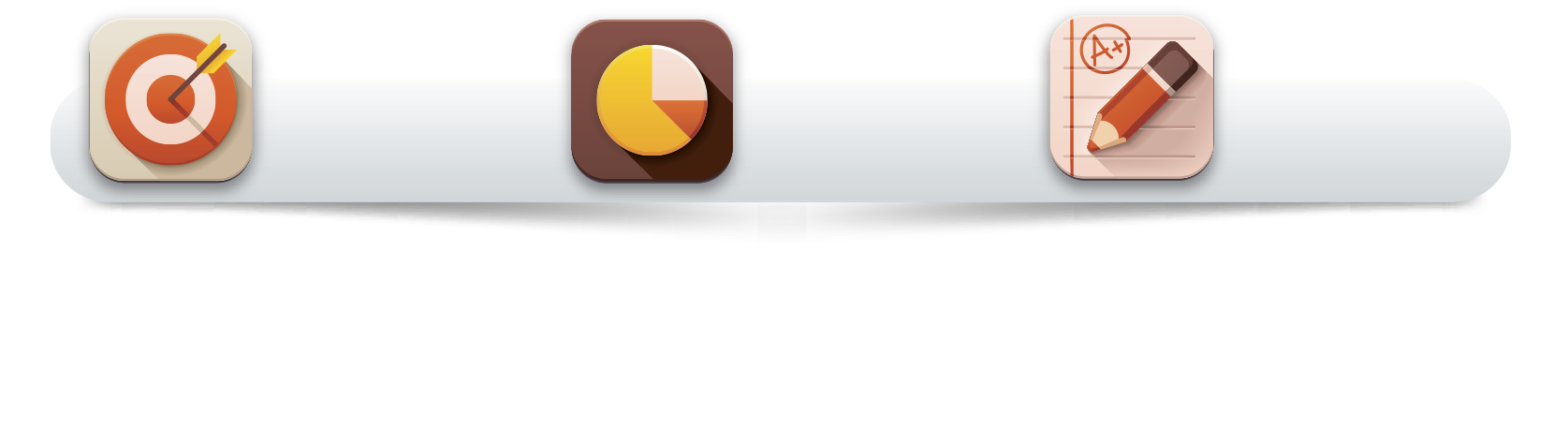 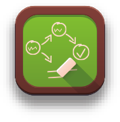 Process - QUALITY CLOSE
Data and systems
TECHNICAL
REQUIREMENTS
?
GROUP TEMPLATES

Materiality thresholds

Scope
SCR

Quarterly SCR

Template completion
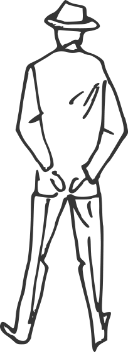 ASSETS:

Detailed asset data

Look through principle

Aggregation of data
CONSOLIDATION/AGGREGATION

Solvency II balance sheet

Mapping accounts to SII numbers

Valuation adjustments.
What about narrative reporting?
Preparatory period requirements
Solvency II update
1
Background
2
Current status
3
Industry progress
4
Focus going forward
Focus going forward
Supervisory review – approach to guidance and feedback?
Internal model application
System of Governance 
(including risk management and internal controls)
Pillar 2
Pillar 3
Pillar 1
Narrative reporting
QRT

Preparatory and SII live
Valuation
SCR/MCR
Solvency

Prudent person principles
Required functions

Embedding the ORSA/FLAOR
Groups 
- including solo/group interactions
Other approvals
Systems and Data
[Speaker Notes: Focus on technical elements of internal model (Allianz 100.000 pages; SCOR 12,000).  
Resources – firms and supervisors (NL 12 man years to review Swiss Re internal model)

Use of other approvals (appear limited outside UK)

Regulatory uncertainty – few interpretations outside EIOPA


Denmark concerned re yield curve and fit with their optionality clauses

Lux seeing decreasing level of captives]
Focus going forward
Preparatory phase
Pillar 3 and FLAOR/ORSA
Data, processes and resources
Audit/
Assurance?
SCR- Internal model/standard formula appropriateness
Proportionality
Groups
Thank you
Presentation by Janine Hawes
Janine.hawes@kpmg.co.uk
The information contained herein is of a general nature and is not intended to address the circumstances of any particular individual or entity. Although we endeavour to provide accurate and timely information, there can be no guarantee that such information is accurate as of the date it is received or that it will continue to be accurate in the future. No one should act on such information without appropriate professional advice after a thorough examination of the particular situation.
© 2014 KPMG LLP, a UK limited liability partnership and a member firm of the KPMG network of independent member firms affiliated with KPMG International Cooperative (“KPMG International”), a Swiss entity. All rights reserved.
The KPMG name, logo and “cutting through complexity” are registered trademarks or trademarks of KPMG International.